Module 10  Australia
Unit 1  I have some photos that I took in Australia last year.
WWW.PPT818.COM
新课导入
Words review
我们这就看看
adj. 中心的；在中间的
       根据；按照；
       据……所说
adj. 神奇的；迷人的
 n.  高度；身高
      帆船
adj. 在东北的
 n.  羊；绵羊
here we go
central
according to

magical
height
sailing boat
northeast
sheep
新课导入
Words review
n. 帽子
v. 使保持(某种状态);
    记录；存储(信息)
    (使)避开；(使)不靠近
n. 苍蝇
n. [复数]剪刀
  把某物从某物上剪掉
n. 羊毛
hat
keep
keep sb./ sth. away

fly
scissors
cut sth. off sth.
wool
新课导入
Words review
diary
 keep a diary
 hate
 ant
 brush
 brush sth. off sth.

 at the time
n. 日记；日记薄
     写日记
 v. 憎恨；讨厌
 n. 蚂蚁
 v. (用刷子)刷
     把某物从某物上
     刷掉
     那时；在那段时间
新课导入
Can you tell us some famous things in Australia?
思 考
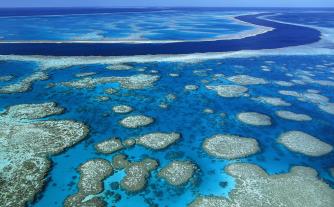 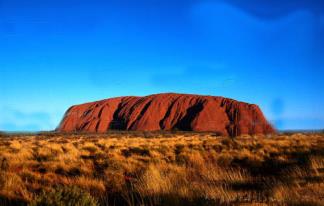 Great Barrier Reef
Ayers Rock
新课导入
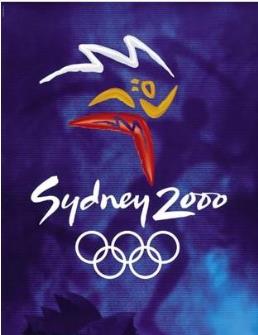 思 考
The Olympic Games in 2000 were held in Sydney.
新课导入
Australia is the largest English-speaking country in the southern part of the world.
思 考
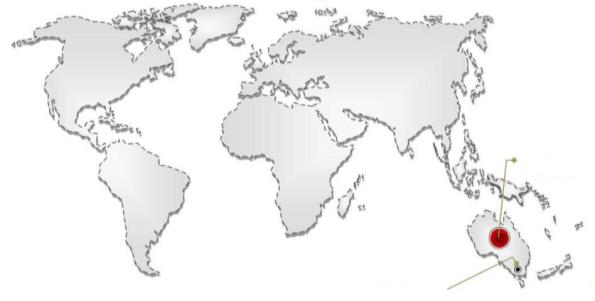 This is Australia.
Canberra is the capital.
新课导入
Gold Coast
思 考
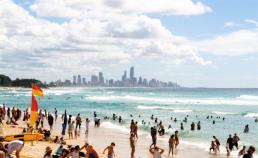 The Sydney Opera House
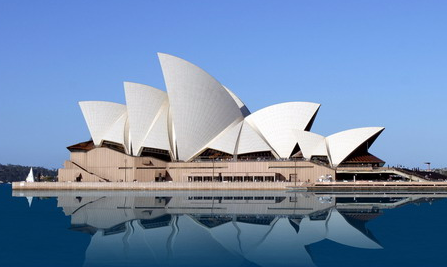 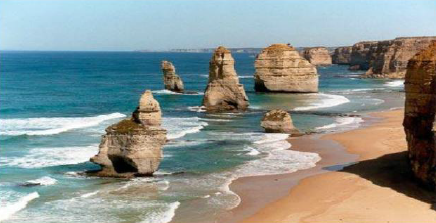 新课导入
思 考
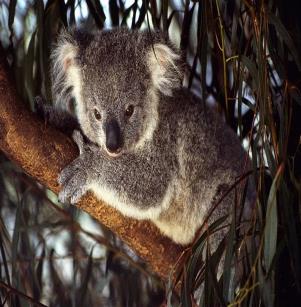 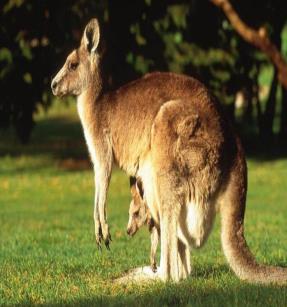 koala
kangaroo
新课讲解
Answer the questions. Use the pictures on the right and on the next page to help you.
1
思 考
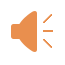 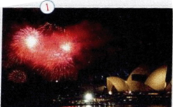 1．Where were the Olympic Games held in 2000?
      
2．What is the largest English­speaking country in the southern
      part of the world? 

3．What famous things can you see there?
The Olympic Games were held in Sydney in 2000.
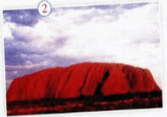 It is Australia.
Ayers Rock, the Sydney Opera House and the Great Barrier Reef.
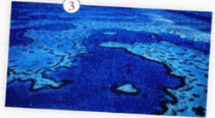 新课讲解
2
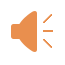 Listen again and complete the sentences.
思 考
1．The country that Tony would like to visit is ________．
2.   In Tony's opinion，Australia is famous for      _______________________．
3．Ayers Rock is a huge rock in the________ of Australia.
4．Australia is __________ English­speaking country      in the southern part of the world.
Australia
the 2000 Olympic Games
centre
the largest
新课讲解
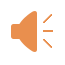 Tapescript
思 考
Mr Jackson: OK, homework. Has everyone decided which country you’d like to visit? Tony?
Tony: Yes, the country that I’ve chosen is Australia.
Mr Jackson: Good, and what is Australia famous for?
Tony: Well, the Olympic Games in 2000 were held in Sydney. Er, but that’s all.
 Mr Jackson: Well, in the centre of the country is a huge rock called Ayers Rock. And  something else to see is the Great Barrier Reef.
新课讲解
思 考
Did you know Australia is the largest English-speaking country in the southern part of the world?
Tony: No.
Mr Jackson: OK. For homework, you must all choose  
                      a country that you’d like to visit. I’d like 
                      you to imagine you’re there, and you’re 
                      writing a letter to your parents back home.
新课讲解
3
Listen and read.
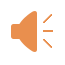 思 考
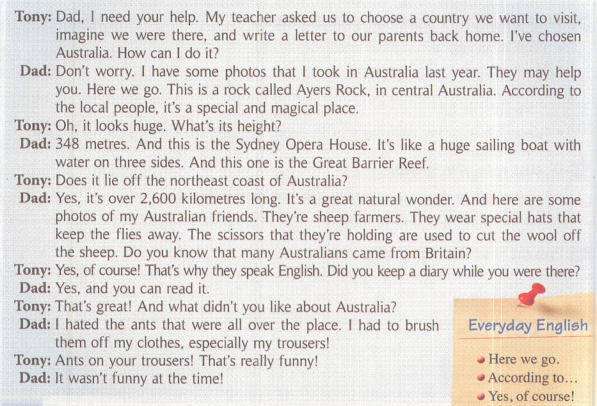 新课讲解
Now complete the table.
思 考
Ayers
Rock
central 
Australia
the northeast coast 
of Australia
like a huge sailing boat with water on three sides
a great natural wonder and over 2,600 kilometres long
新课讲解
4
Answer the questions.
思 考
1. What is Tony going to write about?
    He is going to write a letter about Australia.
2. Why does Tony’s dad show his photos of Australia to Tony?
    Because they may help Tony.
3. Who are the people in some of the photos?
    They are his Australian friends.
4. Why do many Australians speak English?
    Because many Australians came from Britain.
5. What did Tony’s dad not like about Australia?
    The ants.
新课讲解
5
Complete the passage with the correct 
form of the words and expression in the box.
思 考
Tony is going to write a letter about Australia. His dad helps him. He shows Tony some photos. Tony sees a photo of Ayers Rock in _________ Australia. Ayers Rock has a(n) _______ of 348 metres, and _____________ the local people, it is a magical place. Tony also sees some photos of sheep famers with special _____ to keep away flies.
central
height
according to
hats
新课讲解
思 考
The farmers use ________ to cut the wool off sheep. Tony’s dad says Tony can read his ______. He also says he ________ the _________ that he had to ________ off his clothes!
scissors
diary
hated
ants
brush
新课讲解
Say the sentences aloud and decide which intonation is most likely.
6
1. Here we go.
2. Yes, of course!
3. That’s really funny!
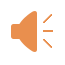 Now listen and repeat.
新课讲解
7
Think of a place you have visited. Make notes about the best things you have seen there.
what it is called
where it is
what is special about it
—What's the name of the place that you have visited?
 —It's called Mount Tai.
新课讲解
Language points 1
according to 根据……
Point
according to一般可以引出表示原因或者参考等的状语。
(1)根据；按照 
eg：They divided themselves into three groups according to their age. 
    他们按年龄把自己分成三组。
新课讲解
Language points 1
according to 根据……
Point
(2)取决于
     eg：We will go or we won't, according to circumstances. 
              我们或去或不去，都将视情况而定。
(3)据……所载；据……所说
     eg：According to her, Grandfather called at noon yesterday. 
             据她说，祖父在昨天中午打电话了。
新课讲解
Language points 2
height /haɪt/ n. 高度
Point
辨析：high, highly与height
新课讲解
Language points 2
height /haɪt/ n. 高度
Point
height常用的结构
  (1) at a height of在……的高度
  (2) in height 在高度上
  (3) What’s the height of...？
       ＝What's...height？……的高度是多少？
新课讲解
Language points 3
lie off 稍离陆地(或他船)；稍离陆地等
Point
lie＋介词的用法
新课讲解
Language points 3
lie off稍离陆地(或他船)；稍离陆地等
Point
新课讲解
Language points 4
keep the flies away 赶走苍蝇
Point
keep sb./sth. Away  使某人/某物离开
keep sb./sth. away from sth.使某人/某物远离某物
keep away from...  远离……
eg：Her illness kept her away from        work for several weeks.
        她病得好几周都上不了班。
新课讲解
Language points 5
scissors /'sɪzəz/ n.剪刀
Point
在英语中，有些名词，如scissors, jeans, glasses, chopsticks, trousers, shoes, gloves等，是由两部分构成的物体，所以常用复数形式；表示数量时，常用“数目＋pair(s) of”。但此短语作主语时，要根据pair的单复数来决定谓语动词的形式。
新课讲解
Language points 6
at the time 那时
Point
辨析：
当堂小练
一、根据句意及首字母或汉语提示完成句子
1．I bought a pair of                 （剪刀）yesterday.
2．We should keep an English d             every day.
3．You‘ll always see plenty of             （蚂蚁）before the heavy rain comes.4．（中考·宁波）“Jackie is of medium                  ”means Jackie is neither tall nor short.
5． The place is so                     （迷人的） that all of us are fond of it.
scissors
iary
ants
height
magical
当堂小练
二、用所给词的适当形式填空
6．【易错题】 Lots of                 （sheep） are at the foot of  the hill.
7． The biggest supermarket is in the                （central）of Liaocheng.
 Tom                （hate） ants climbing up his body and   giving him some bites.
9．（模拟·扬州）Have you read the book              （call）   Gone with the Wind？ 
10．He showed me some photos that he               （take）   in Australia last year.
sheep
centre
hates
called
took
课堂小结
Key words
magical, height, sailing, sailing boat, sheep, wool, ant, fly, hat, scissors, diary, central, hate, brush
Key Phrases
keep a diary,
according to, 
keep sb/sth away, 
cut off, 
brush sth off sth.
Key sentences
The farmers use seissors to cut the wool off sheep.
According to the local people,it's a special and magical place.
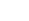